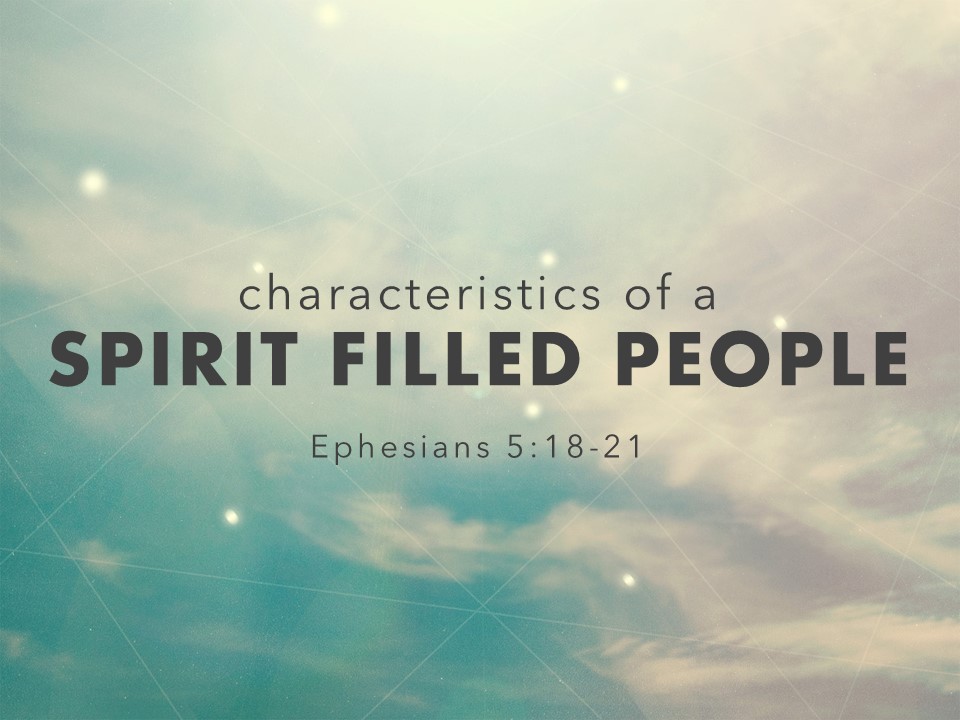 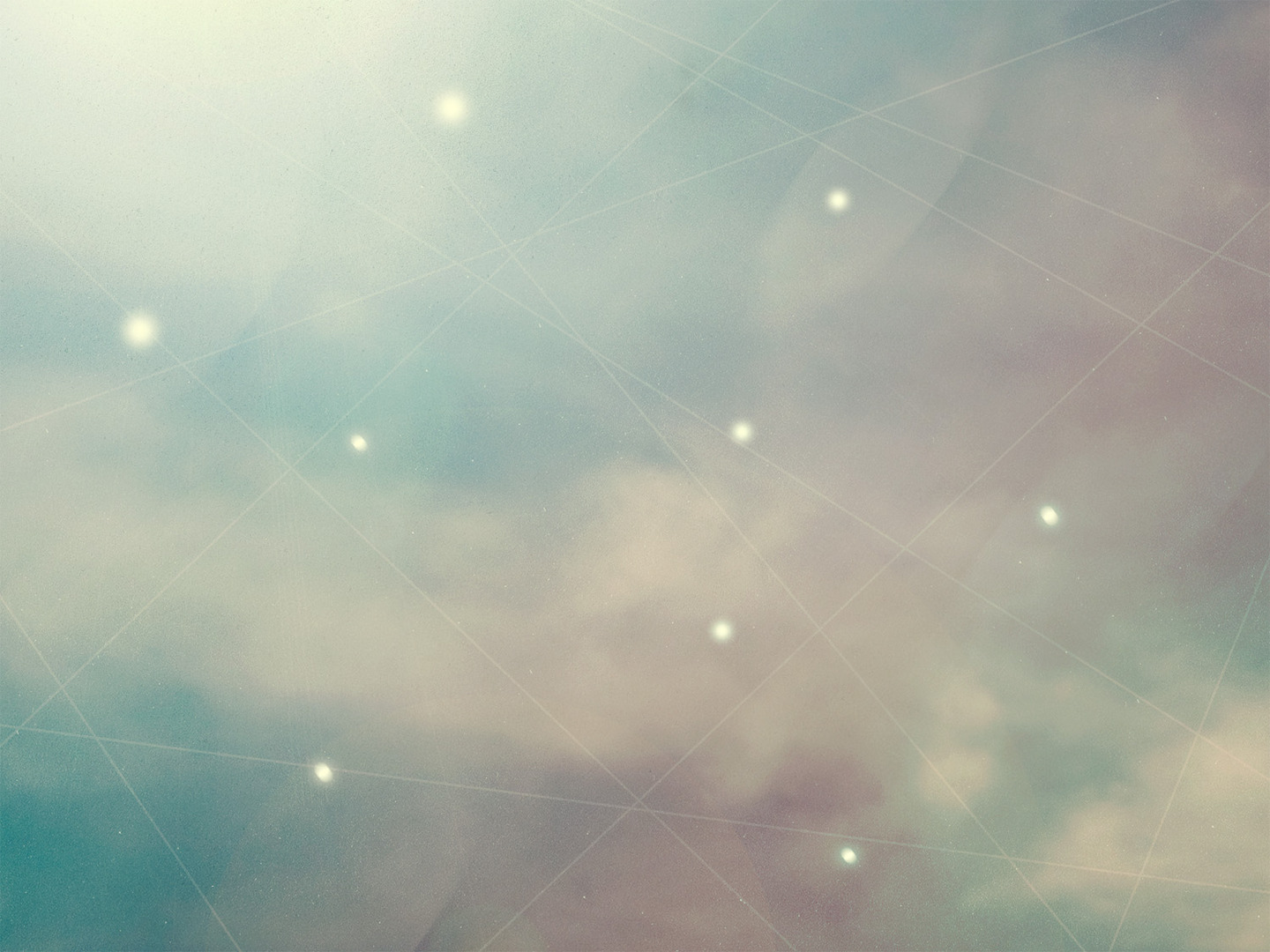 Ephesians 5:18-21

18 And do not get drunk with wine, for that is debauchery, but be filled with the Spirit, 19 addressing one another in psalms and hymns and spiritual songs, singing and making melody to the Lord with your heart, 20 giving thanks always and for everything to God the Father in the name of our Lord Jesus Christ,                21 submitting to one another out of reverence for Christ.
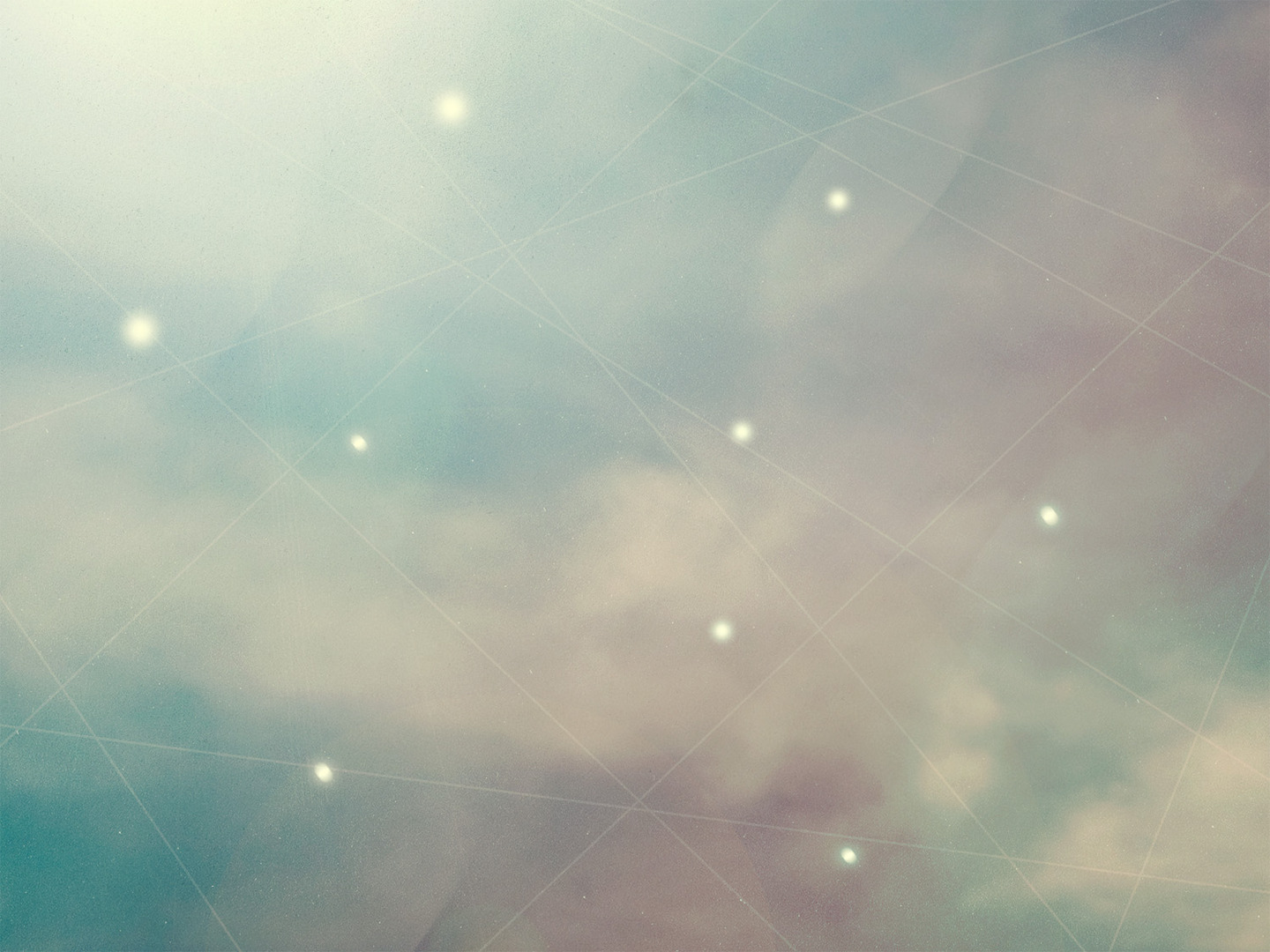 Being Filled with The Spirit

What it’s NOT
a miraculous, personal, involuntary experience resulting in revelation, prophesy, tongue speaking, etc.

What it IS
Being receptive to the things of God, allowing them to influence our hearts. Contextually, it’s consuming the things of God. 
Primarily through the Word (Col. 3:16; 2 Pet. 1:21; 2 Tim. 3:16)
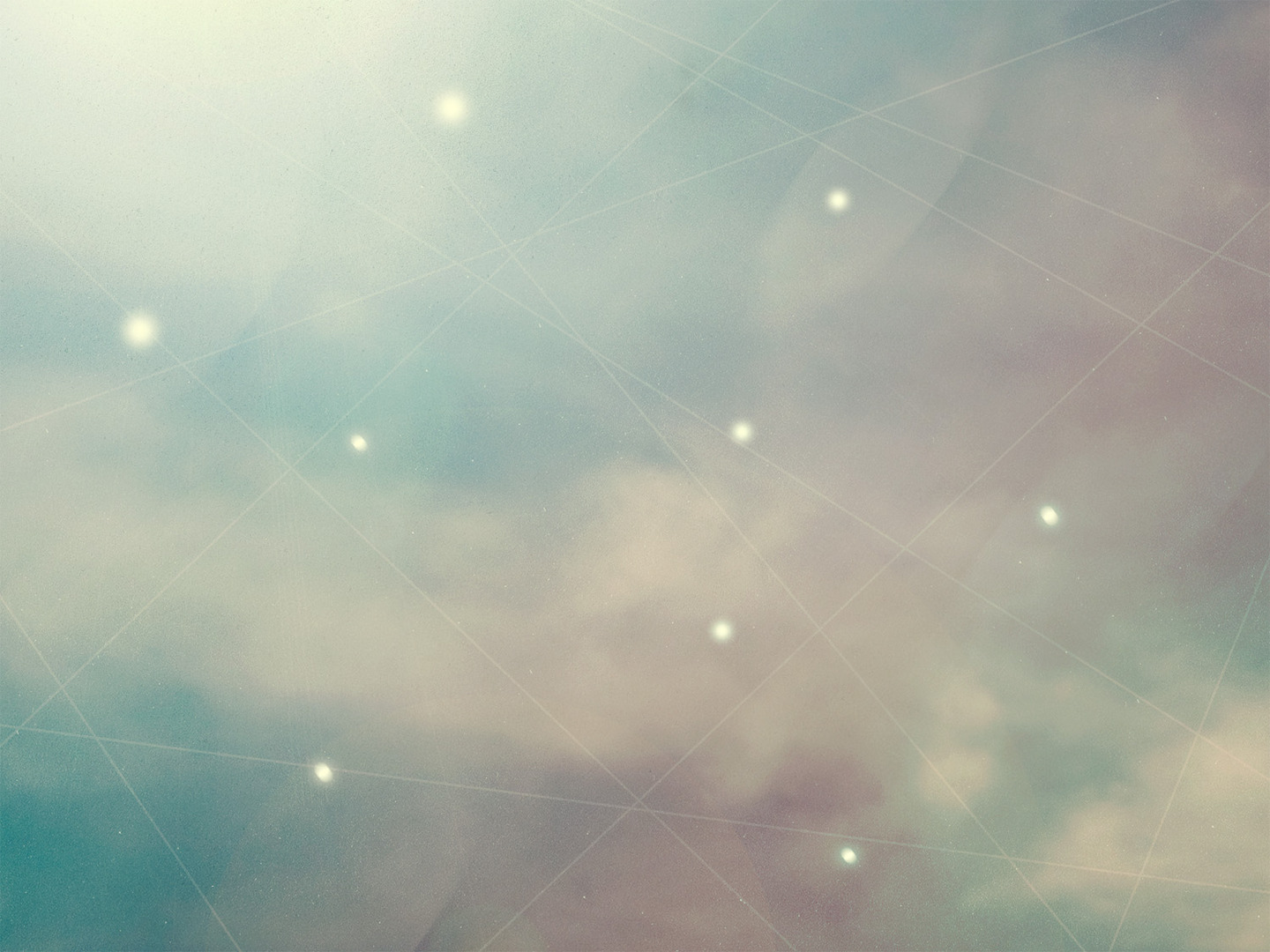 Don’t Get Drunk with Wine…

As God’s Temple (1 Cor. 3, 6), we can’t fill our lives with evil influence (Eph. 5:3-5)
Substances, pornography, love of money, bitterness, jealously… these influence us away from God. 
God does not dwell with evil (Ps. 5:4)
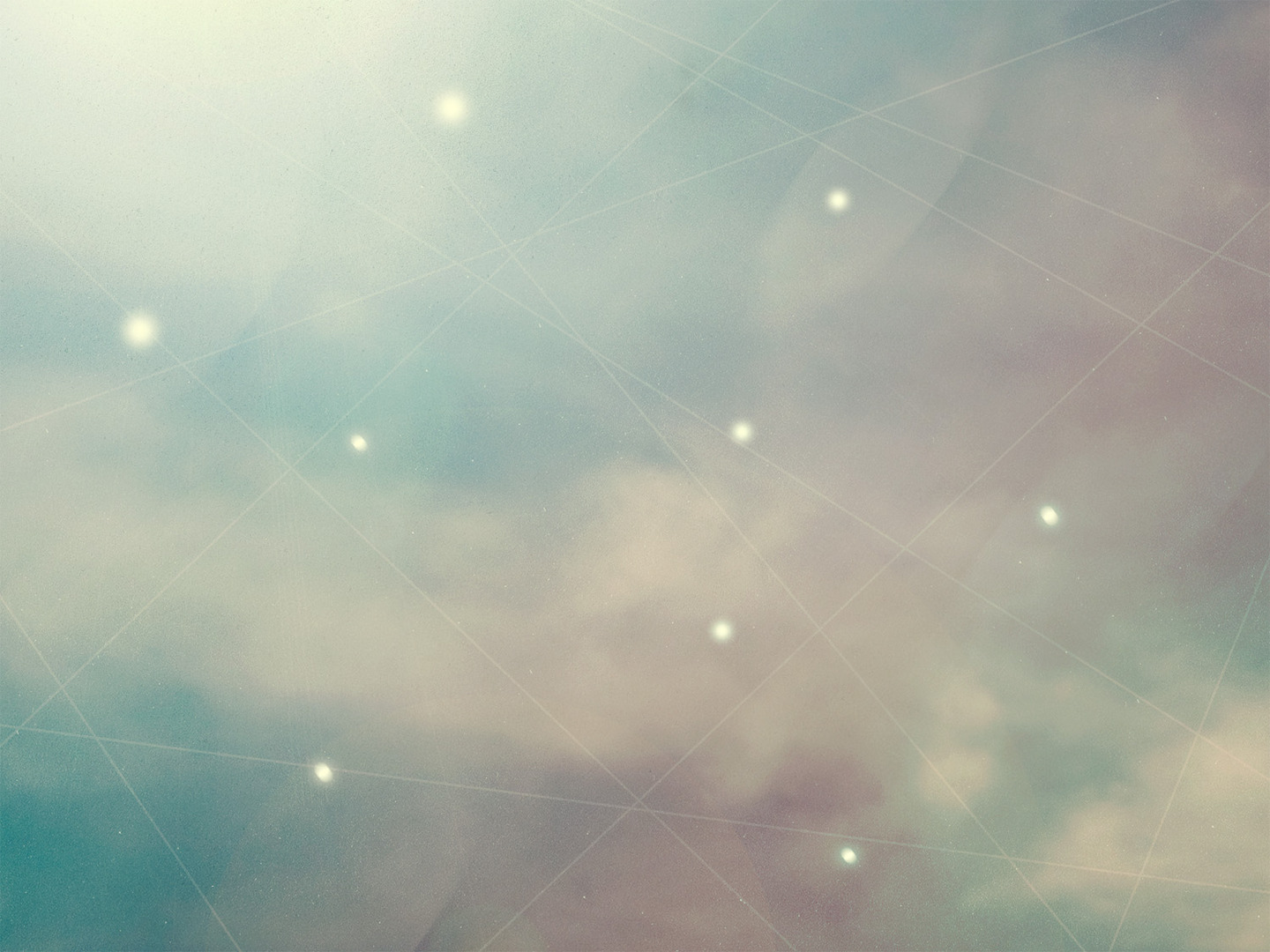 Evidence of A Spirit-Filled Life

Song

From the heart

Instead of strumming the strings of an instrument, we strum the strings of our hearts

What is on our hearts will proceed from our mouths (Rom. 5:5; Col. 3:15; Gal. 5:22)

All heartfelt-singing is beautiful
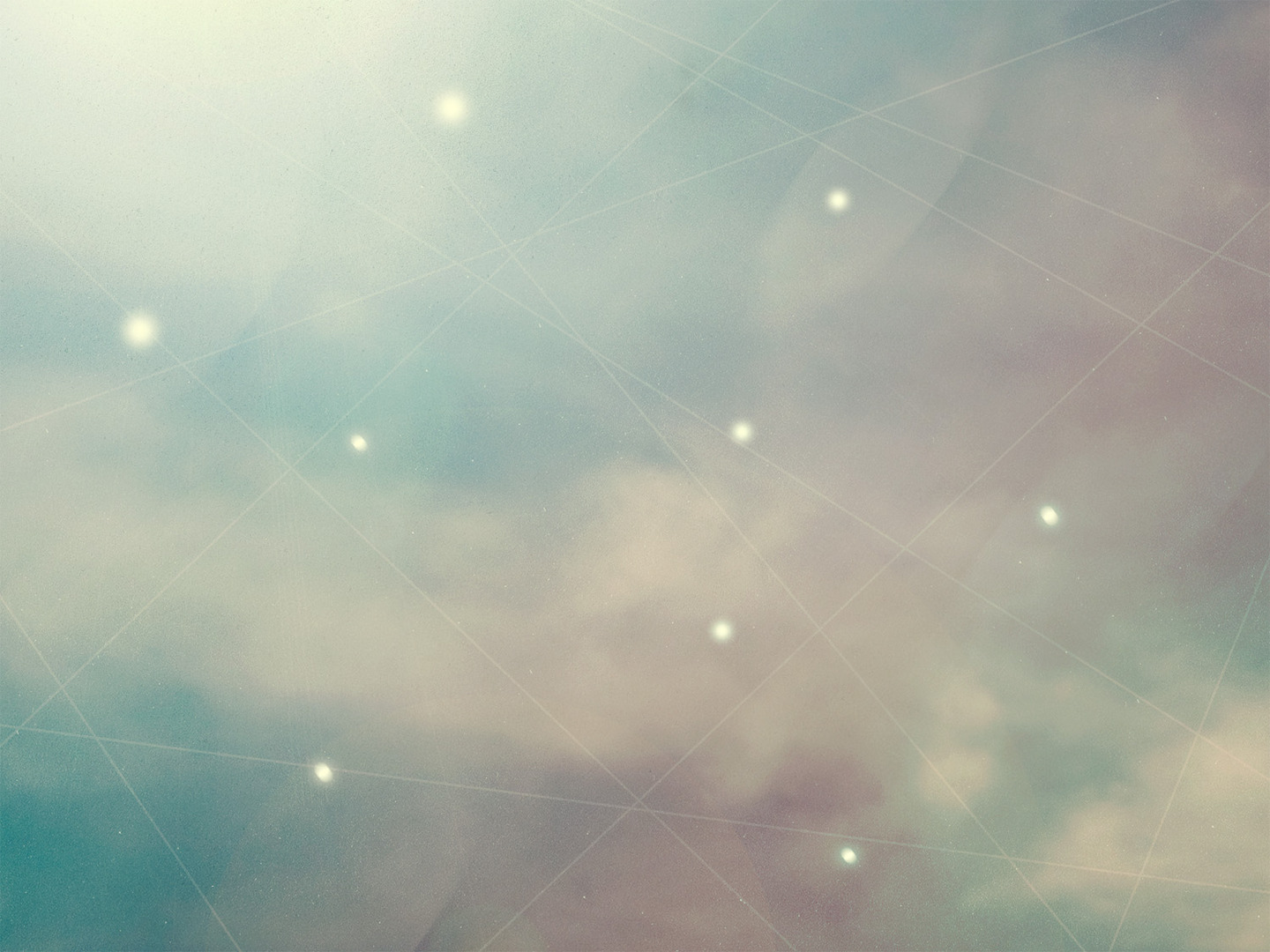 Evidence of A Spirit-Filled Life

Song

Toward Each Other

“Addressing one another” (Col. 3:16 – “teaching and admonishing)

Through song, we all participate in the growth of the body of Christ. 

To The Lord
God is our primary audience, not because He needs it (Acts 17:25), but because He’s worthy of it!
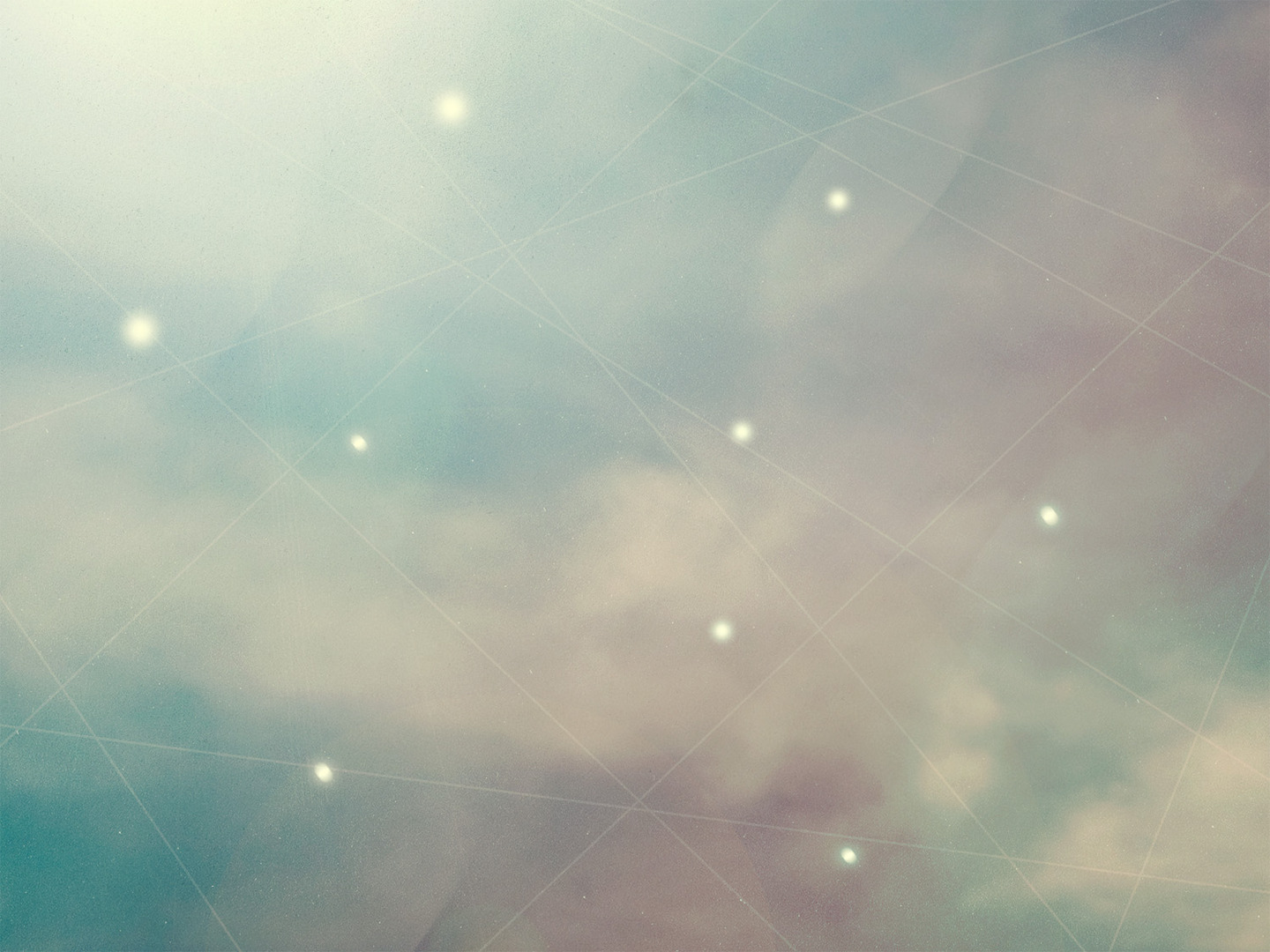 Evidence of A Spirit-Filled Life

Thanksgiving

Always and for everything

Our thanks to God is not dependent on physical circumstances (Rom. 8:18)

We are surrounded by countless reasons to give thanks
In the name of our Lord, Jesus Christ

In Christ, we have every reason to live thankful lives.
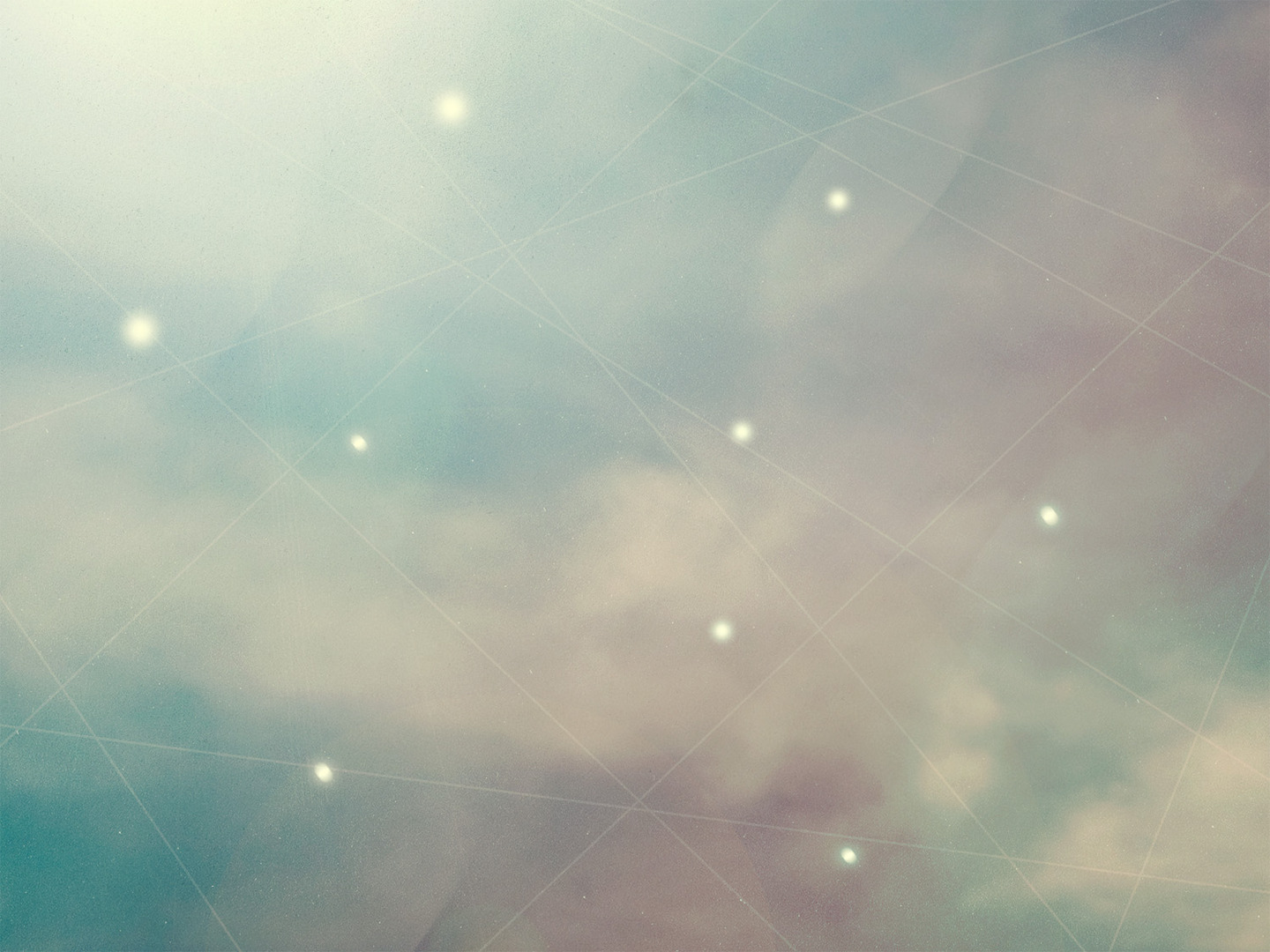 Evidence of A Spirit-Filled Life

Submission 

An attitude that voluntarily seeks to elevate and serve others above self 

We submit to one another
Every Christian has this privilege 

Out of reverence for Christ
Because we are Christ’s and because of Christ’s example (Phil. 2:3-8; Jn. 13; Matt. 20:28)
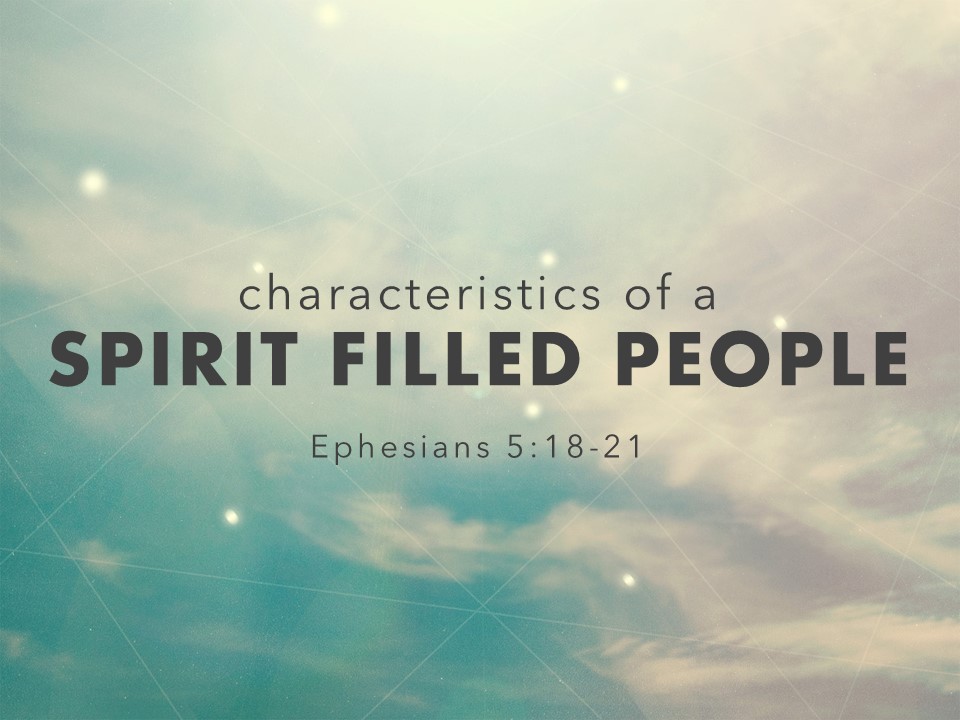